Правиладорожного движения
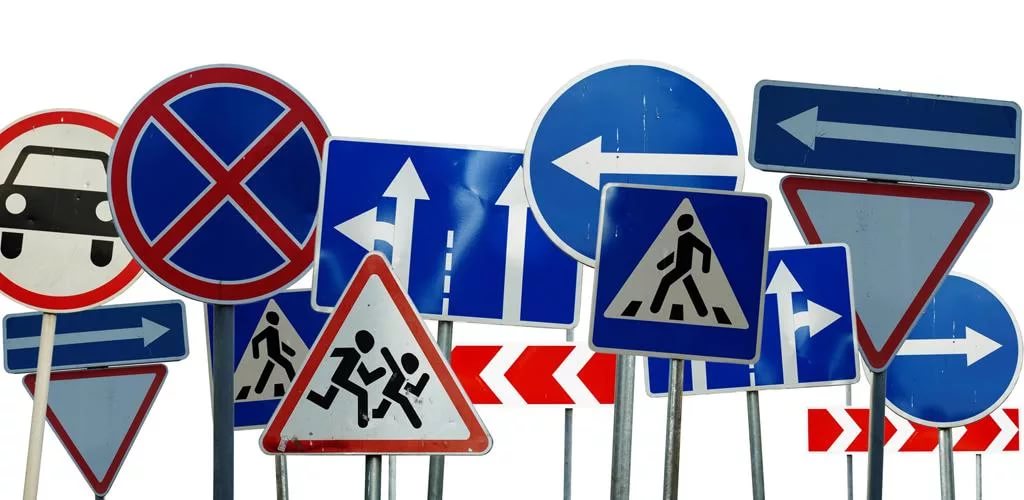 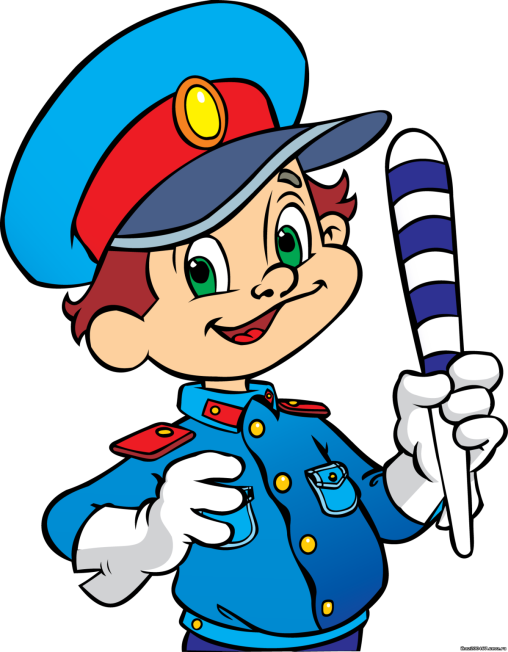 Здравствуйте, ребята! 
Правила дорожного движения очень важны для взрослых и детей, для водителей и пешеходов. Мы с вами сегодня вспомним эти важные и нужные правила. А в конце проверим свои знания.
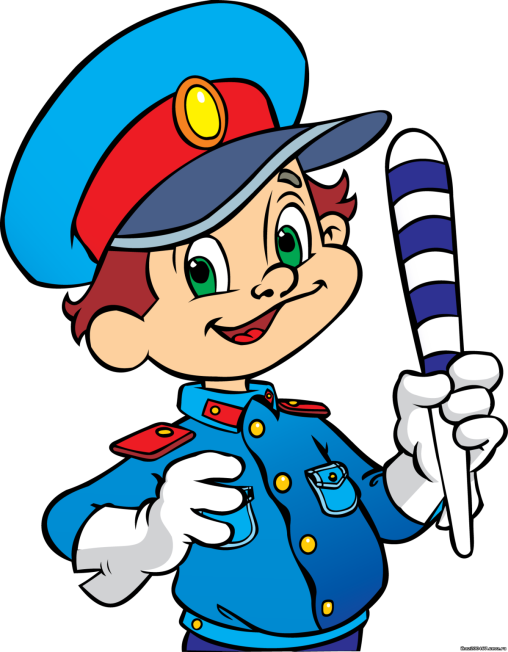 Элементы дороги, предназначенные для передвижения пешеходов
При отсутствии тротуаров, пешеходных (велопешеходных) дорожек или обочин, а также в случае невозможности двигаться по ним, пешеходы могут идти (в один ряд) по краю проезжей части. При движении по краю проезжей части пешеходы должны идти навстречу движению транспортных средств.
Тротуар
Пешеходные (или велопешеходные) дорожки, а при их отсутствии —  обочина
О СВЕТОФОРЕ
СВЕТОФОР – это устройство, которое световыми сигналами разрешает или запрещает движение транспорта и пешеходов. Сигналы располагаются на нём в строгой последовательности: КРАСНЫЙ, ЖЁЛТЫЙ, ЗЕЛЕНЫЙ. Светофоры устанавливают на самых опасных участках дороги.
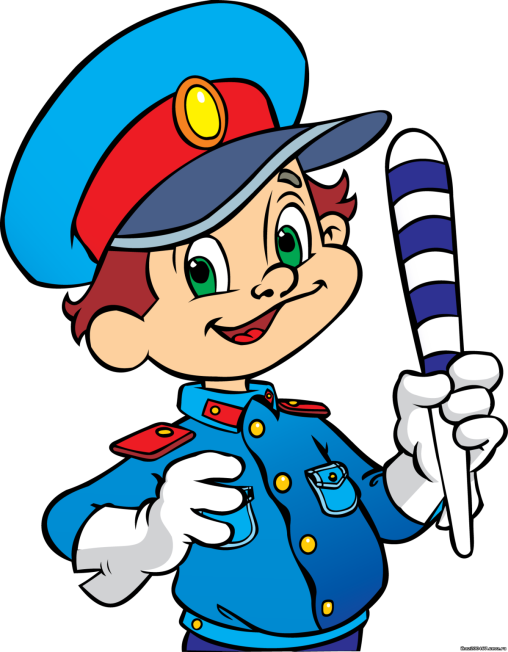 ВИДЫ СВЕТОФОРОВ
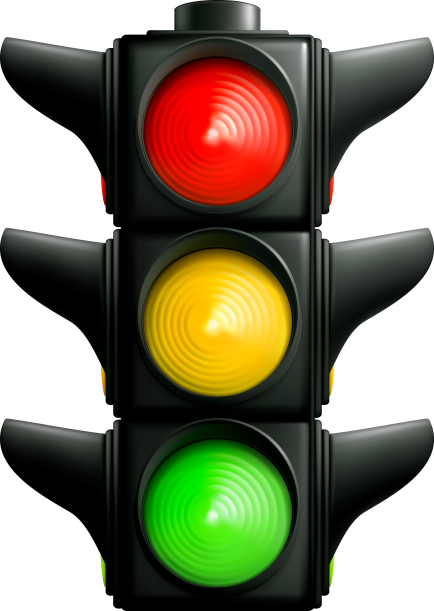 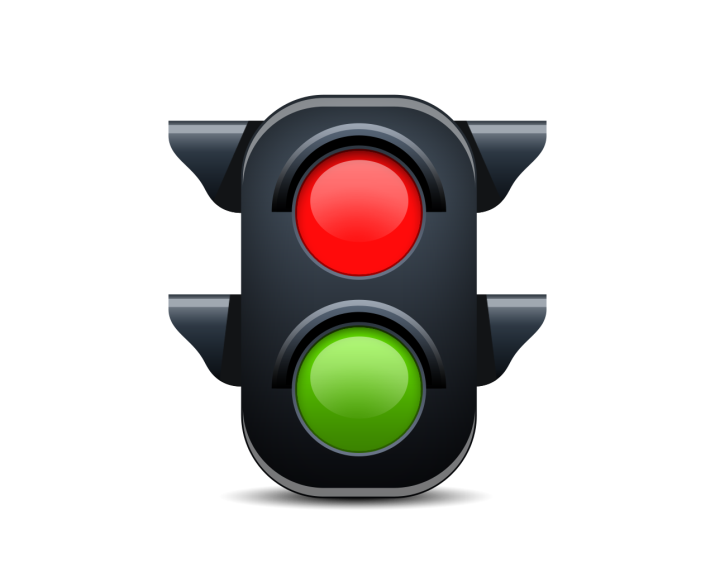 ПЕШЕХОДНЫЙ
ТРАНСПОРТНЫЙ
Пешеходный светофор
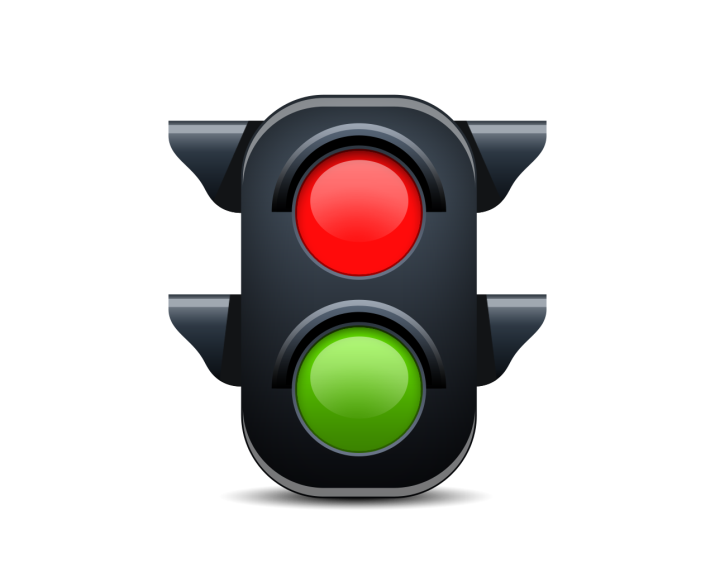 Красный свет означает «остановись, хода нет»
Зеленый – «путь свободен»
ПЕШЕХОДНЫЙ ПЕРЕХОД
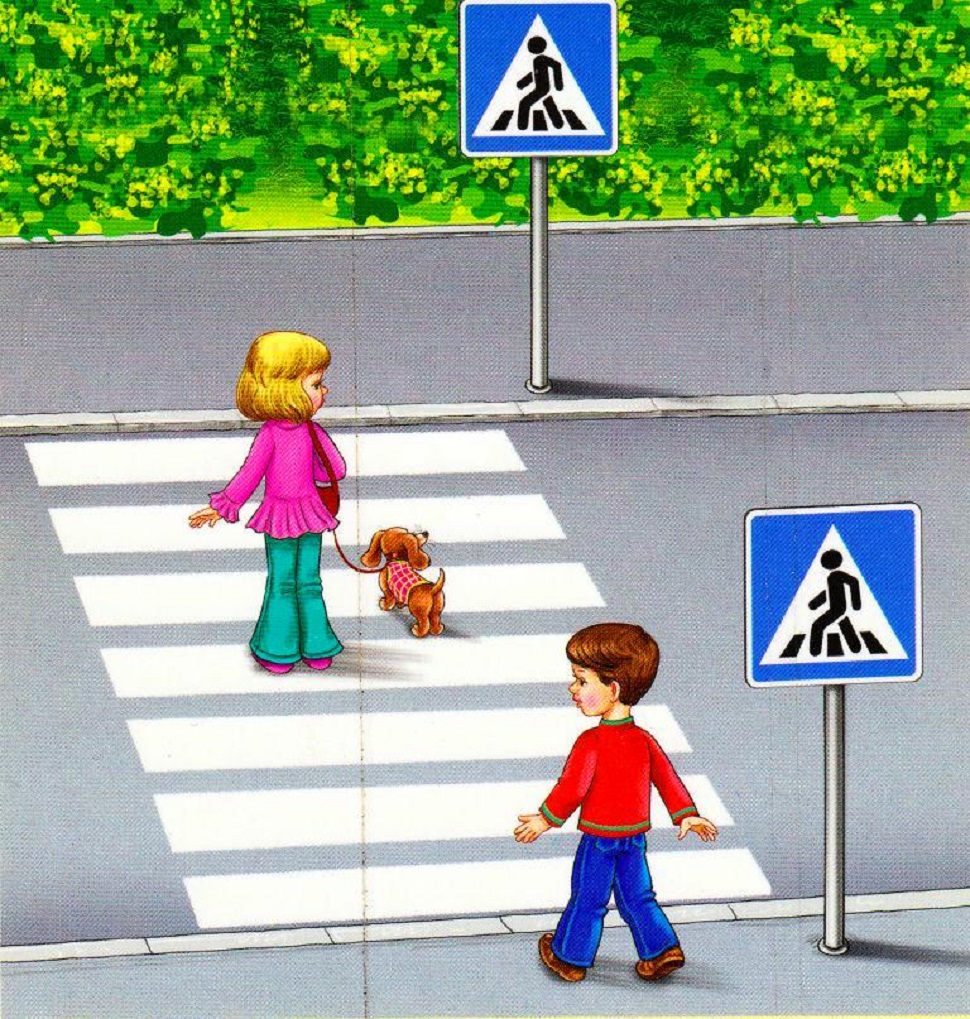 На пути ребят – дорога,Транспорт ездит быстро, много.Светофора рядом нет,Знак дорожный даст совет.Надо, чуть вперед пройти,Там, где «Зебра» на пути.«Пешеходный переход» –Можно двигаться вперед.
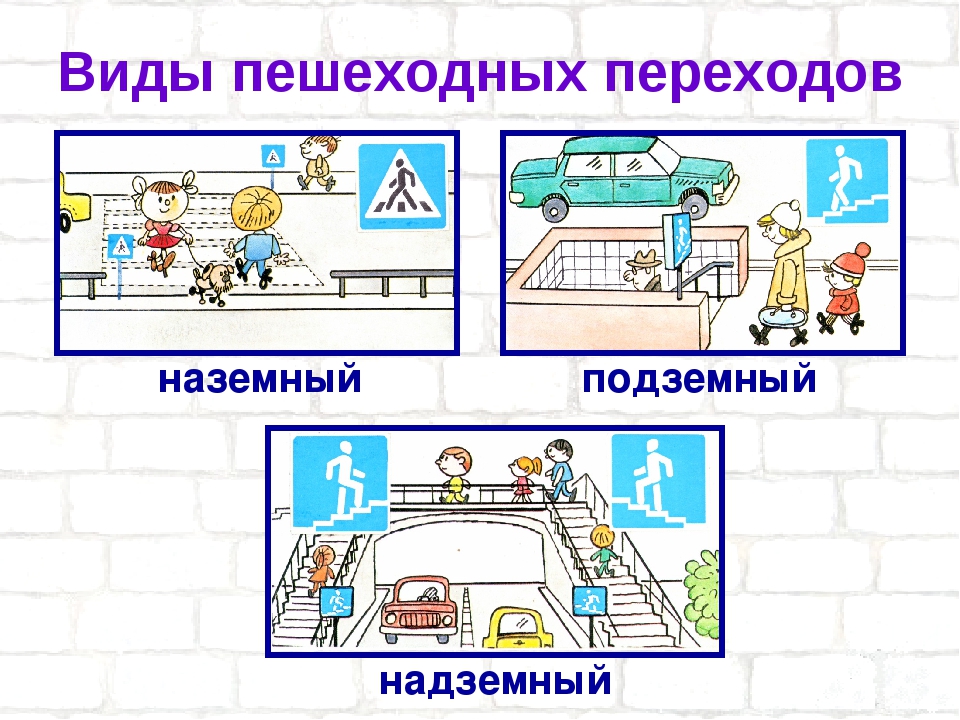 ДОРОЖНЫЙ ЗНАК
Дорожный знак – это знак, который устанавливает определенный порядок дорожного движения, предупреждает участника дорожного движения об угрозе безопасности дорожного движения или помогает ориентироваться в дорожном движении.
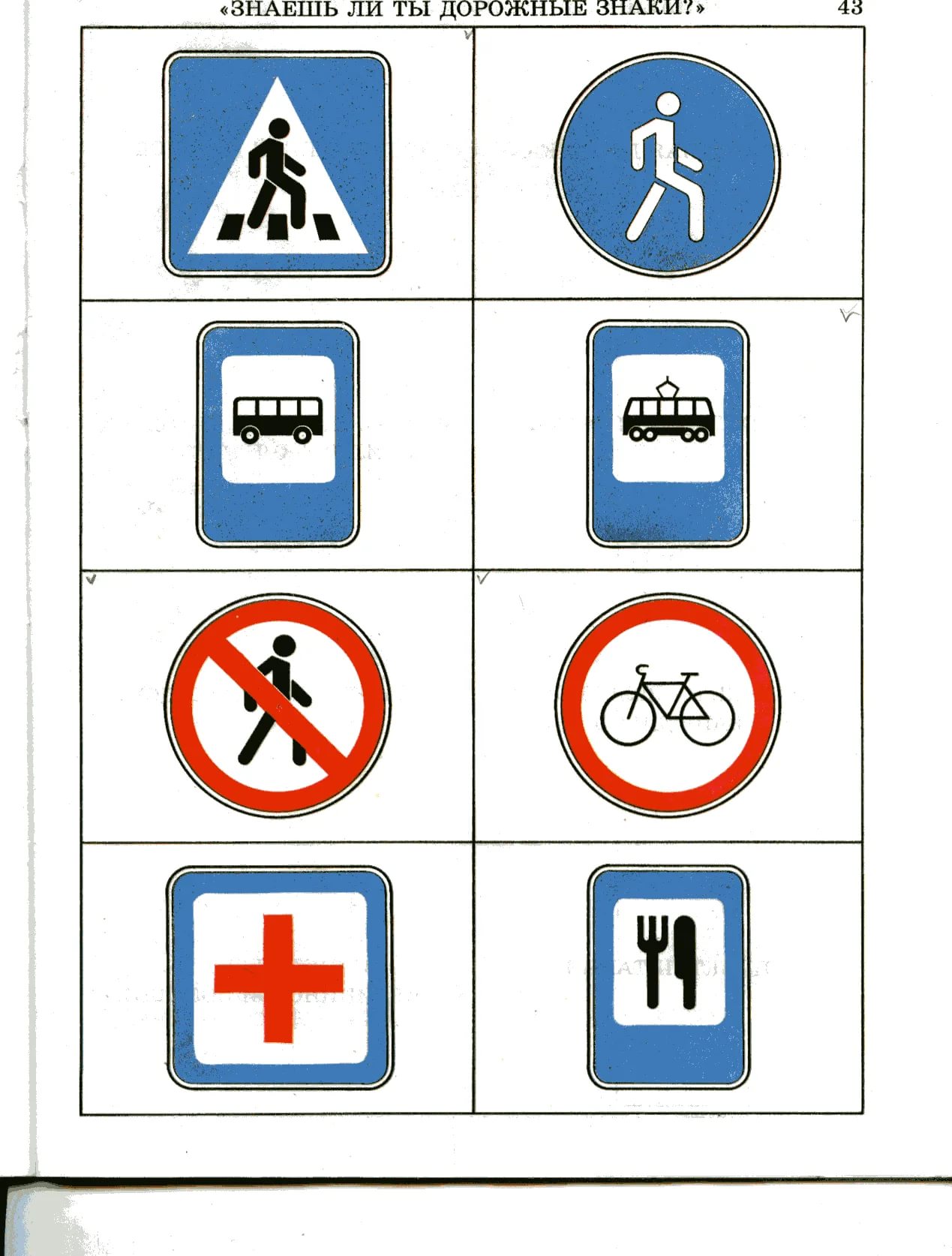 ПЕШЕХОДНЫЙ ПЕРЕХОД
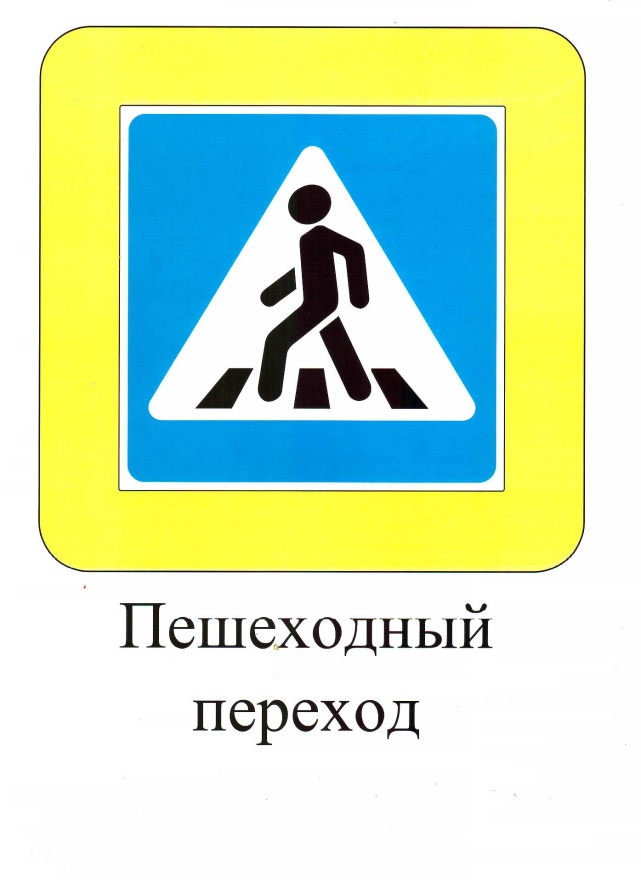 Знак «Пешеходный переход» с изображенной зеброй на ней и указывающий на место наземного перехода проезжей части улицы.
ПОДЗЕМНЫЙ ПЕШЕХОДНЫЙ ПЕРЕХОД
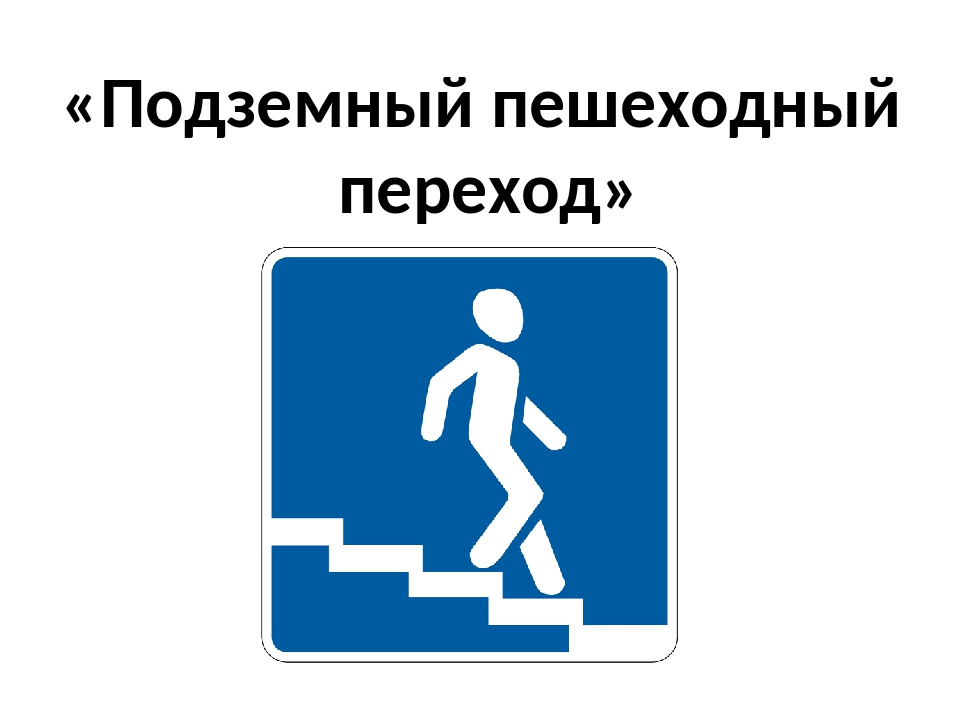 Знак «Подземный пешеходный переход». Устанавливается у входа возле перехода, указывая на место безопасного пересечения улицы под землей.
«МЕСТО ОСТАНОВКИ ТРОЛЛЕЙБУСА/АВТОБУСА»
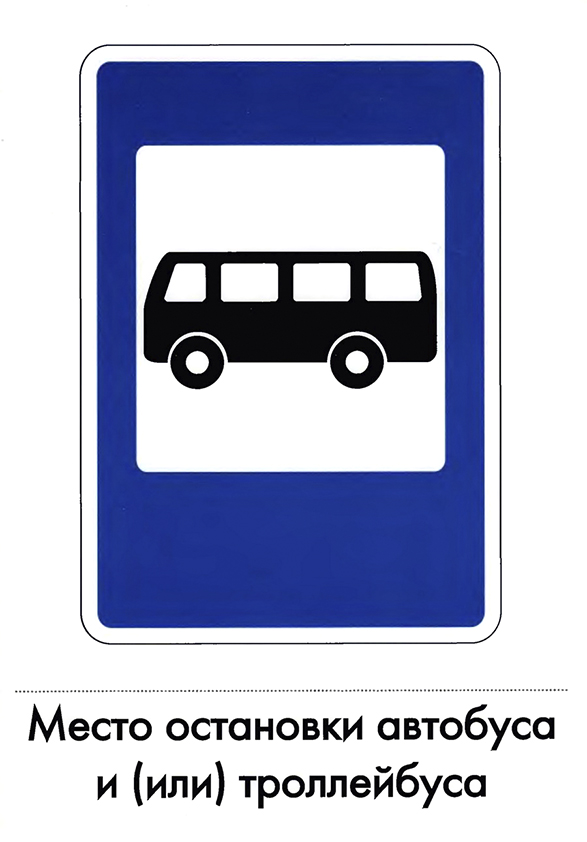 Информирует о месте остановки общественного транспорта и его ожидания пассажирами.
ПЕШЕХОДНАЯ ДОРОЖКА
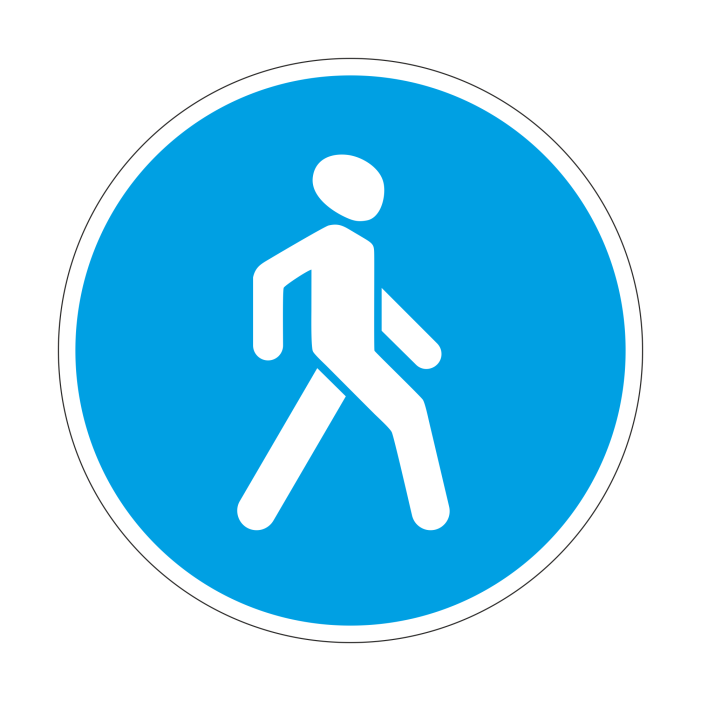 Знак «Пешеходная дорожка». Указывает на дорогу, предназначенную только для пешеходов. На ней действуют общие правила поведения пешеходов.
ДВИЖЕНИЕ ПЕШЕХОДОВ ЗАПРЕЩЕНО
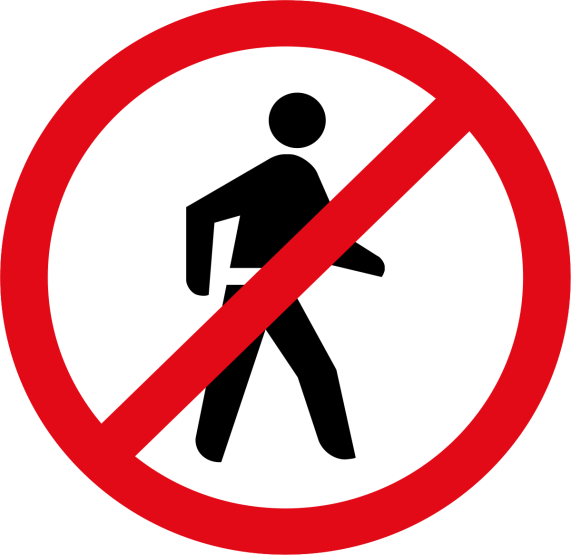 Знак «Движение пешеходов запрещено». Название знака говорит само за себя. Устанавливается в местах, где движение может быть небезопасным. Используется часто для временного ограничения перемещения.
ВЕЛОСИПЕДНАЯ ДОРОЖКА
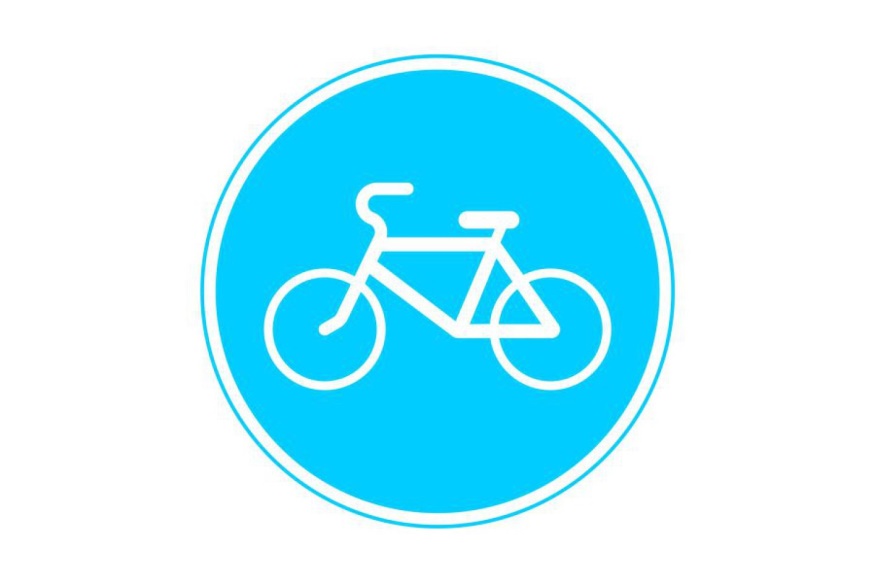 Знак «Велосипедная дорожка» четко указывает на дорогу исключительно для велосипедов и мопедов. Перемещение другого вида транспорта здесь категорически запрещается. Кроме того, этой дорогой могут пользоваться и пешеходы, при отсутствии тротуара.
ДВИЖЕНИЕ НА ВЕЛОСИПЕДАХ ЗАПРЕЩЕНО
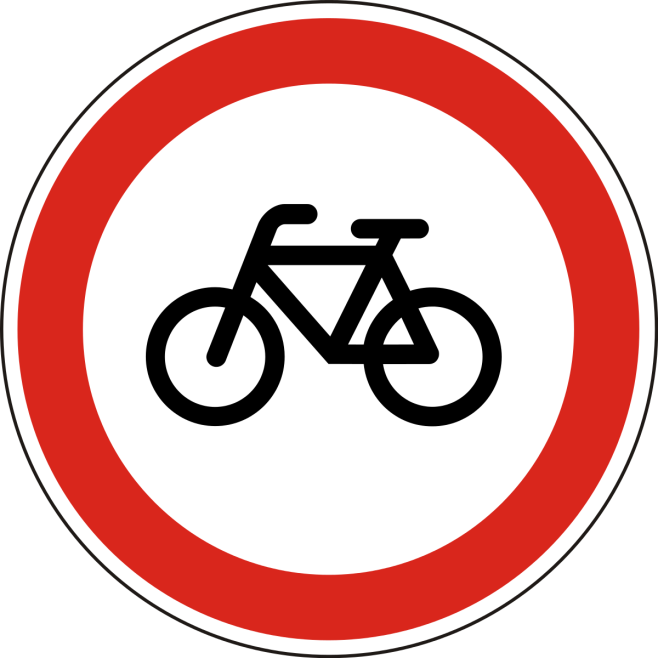 Знак «Движение на велосипедах запрещено». Говорит о невозможности в данном месте использования велосипеда для движения. На дороге существует опасность для велосипедиста.
ПРАВИЛА ЕЗДЫ НА ВЕЛОСИПЕДЕ
Где разрешено движение велосипедистов до 14 лет:

До 7 лет: 
возможно только вместе с пешеходами по тротуарам, пешеходным и велопешеходным дорожкам, а также в пределах пешеходных зон.
От 7 до 14 лет:
возможно по тротуарам, пешеходным, велосипедным и велопешеходным дорожкам, а также в пределах пешеходных зон.
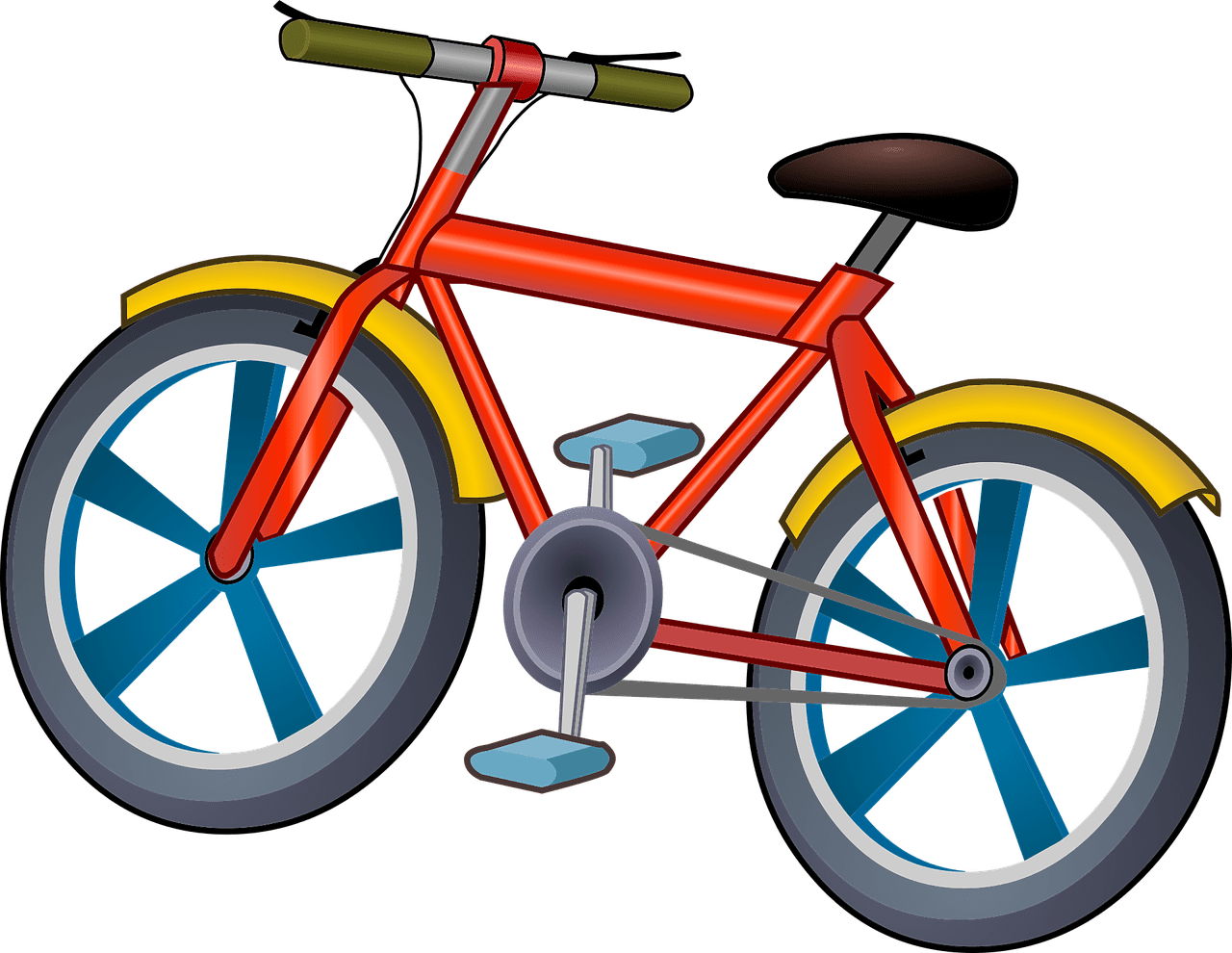 Где можно ехать велосипедистам старше 14 лет?
Движение велосипедистов старше 14 лет возможно в порядке убывания:
По велосипедной, велопешеходной дорожкам или полосе для велосипедистов.
По правому краю проезжей части.
По обочине.
По тротуару или пешеходной дорожке.
Обратите внимание, что каждый последующий пункт в вышеприведенном списке подразумевает, что предыдущие пункты отсутствуют.
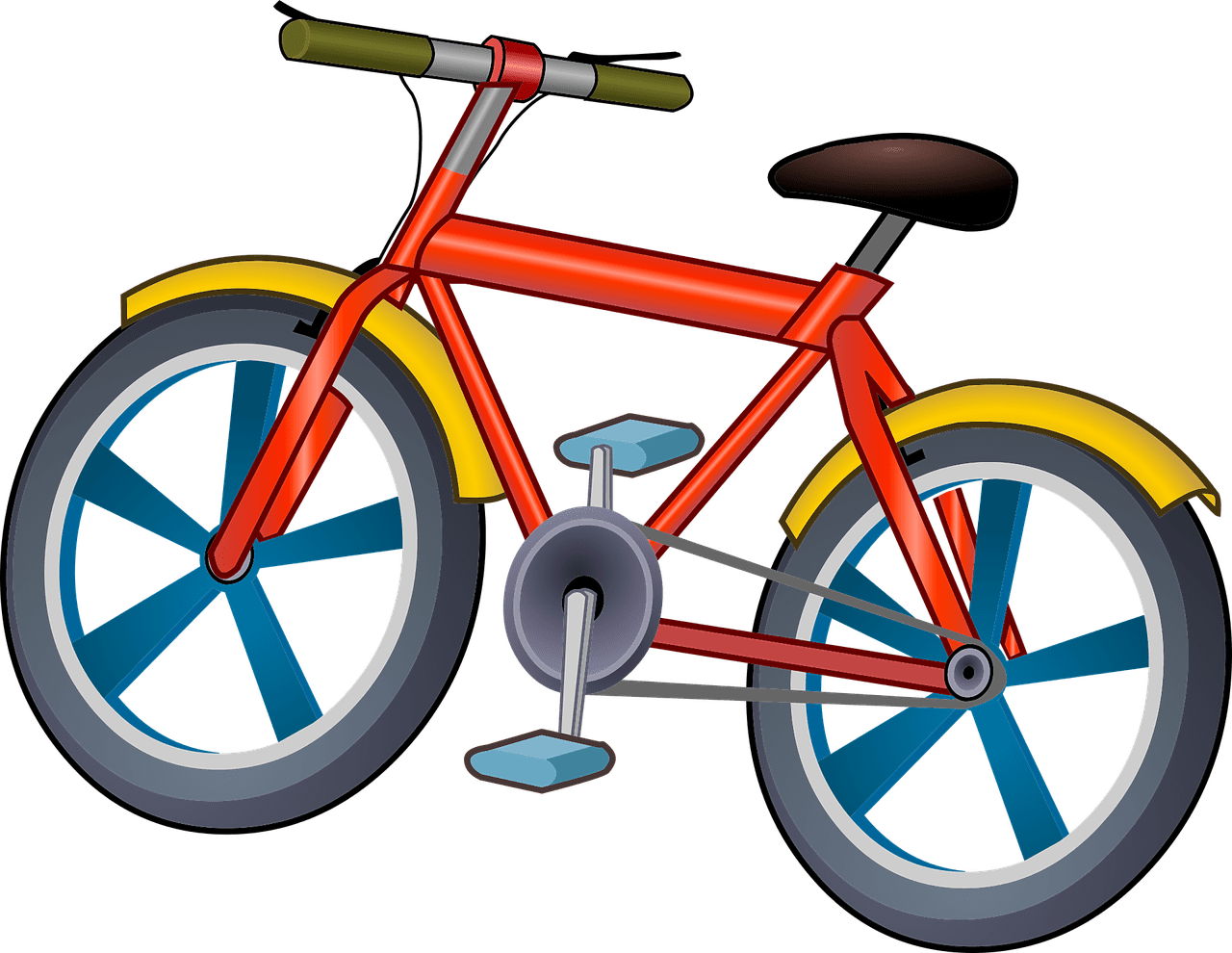 СВЕТОВЫЕ ПРИБОРЫ ДЛЯ ВЕЛОСИПЕДОВ
В темное время суток на велосипеде должны быть включены фары или фонари, а в светлое время суток ближний свет фар или дневные ходовые огни
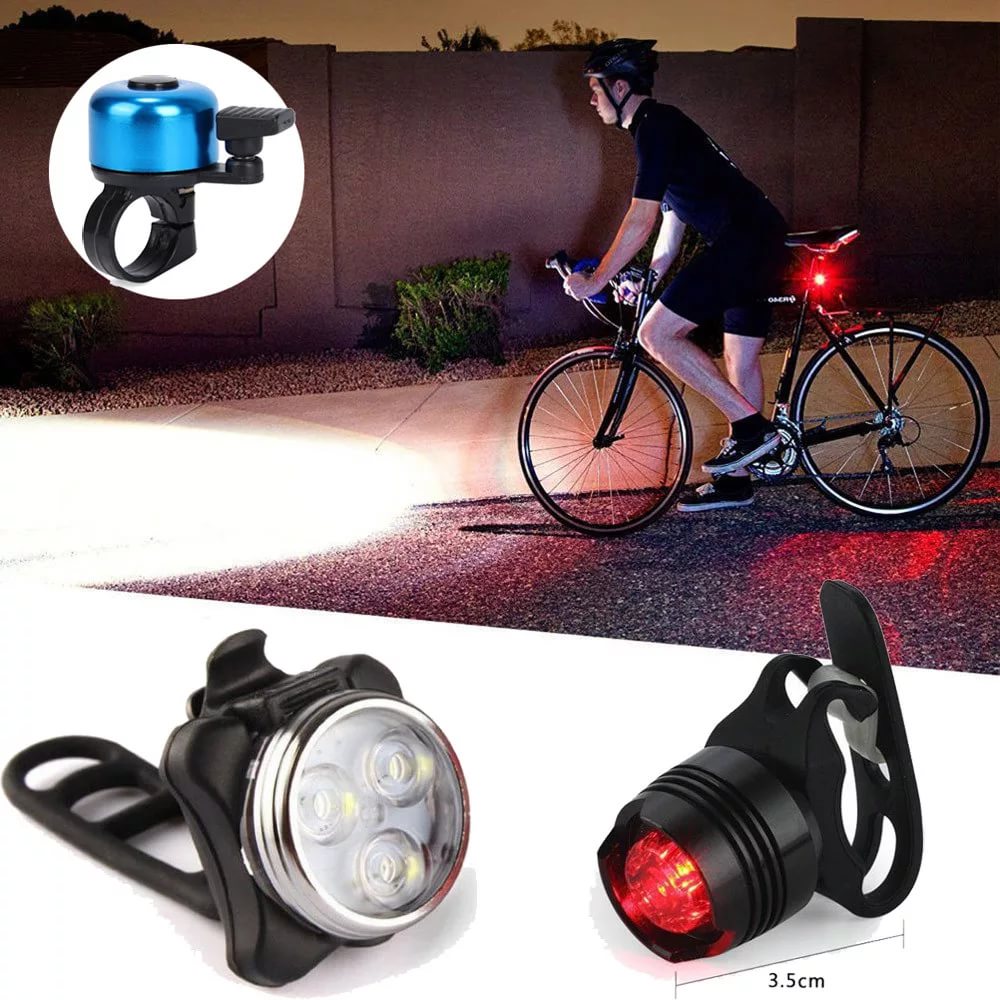 СИГНАЛЫ ПОВОРОТА
Водитель велосипеда должен подавать сигналы поворота перед началом движения, перестроением, поворотом и остановкой.
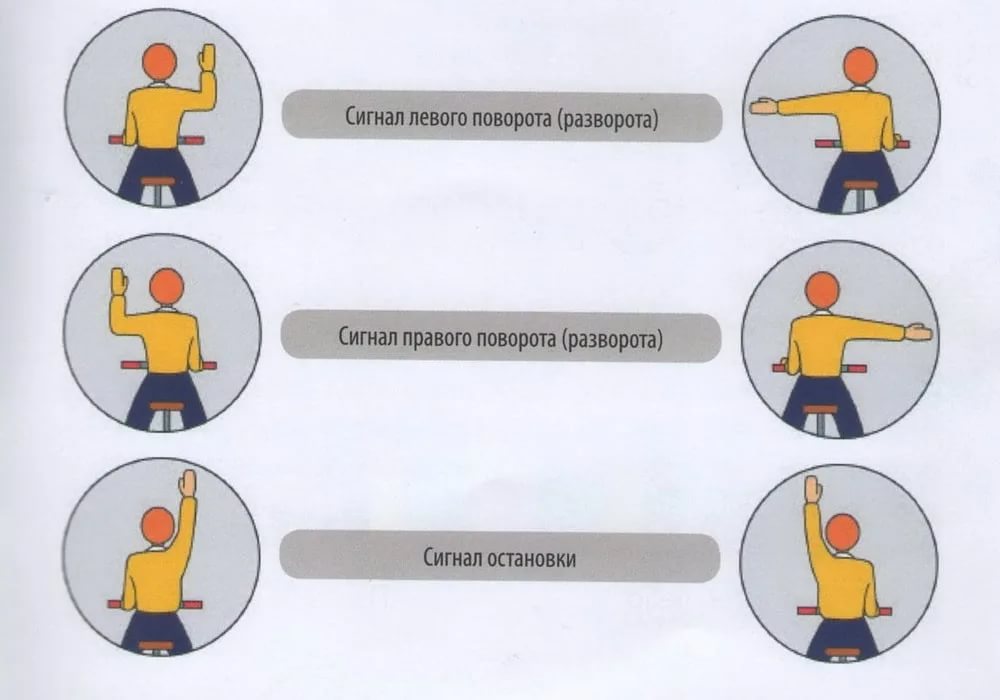 ДАВАЙТЕ ПРОВЕРИМ СВОИ ЗНАНИЯ!
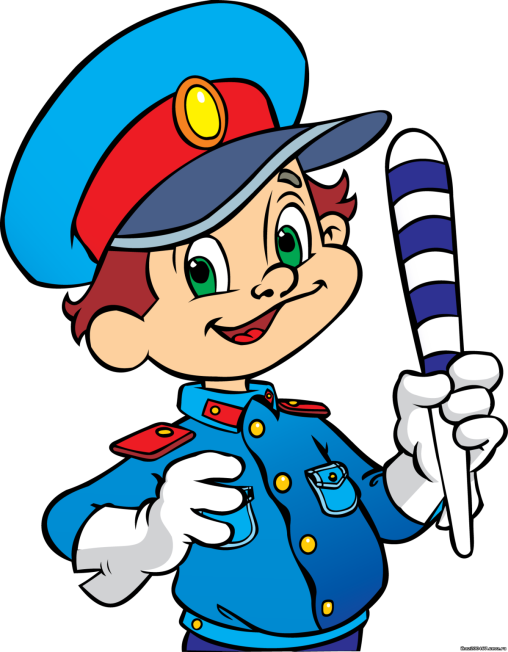 ОТВЕТЬ НА ВОПРОСЫ ВИКТОРИНЫ!
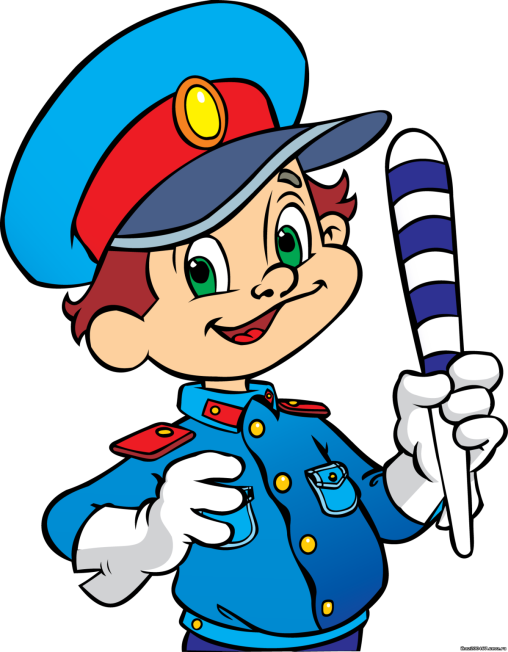 Элемент дороги, предназначенный для движения пешеходов. Что это?
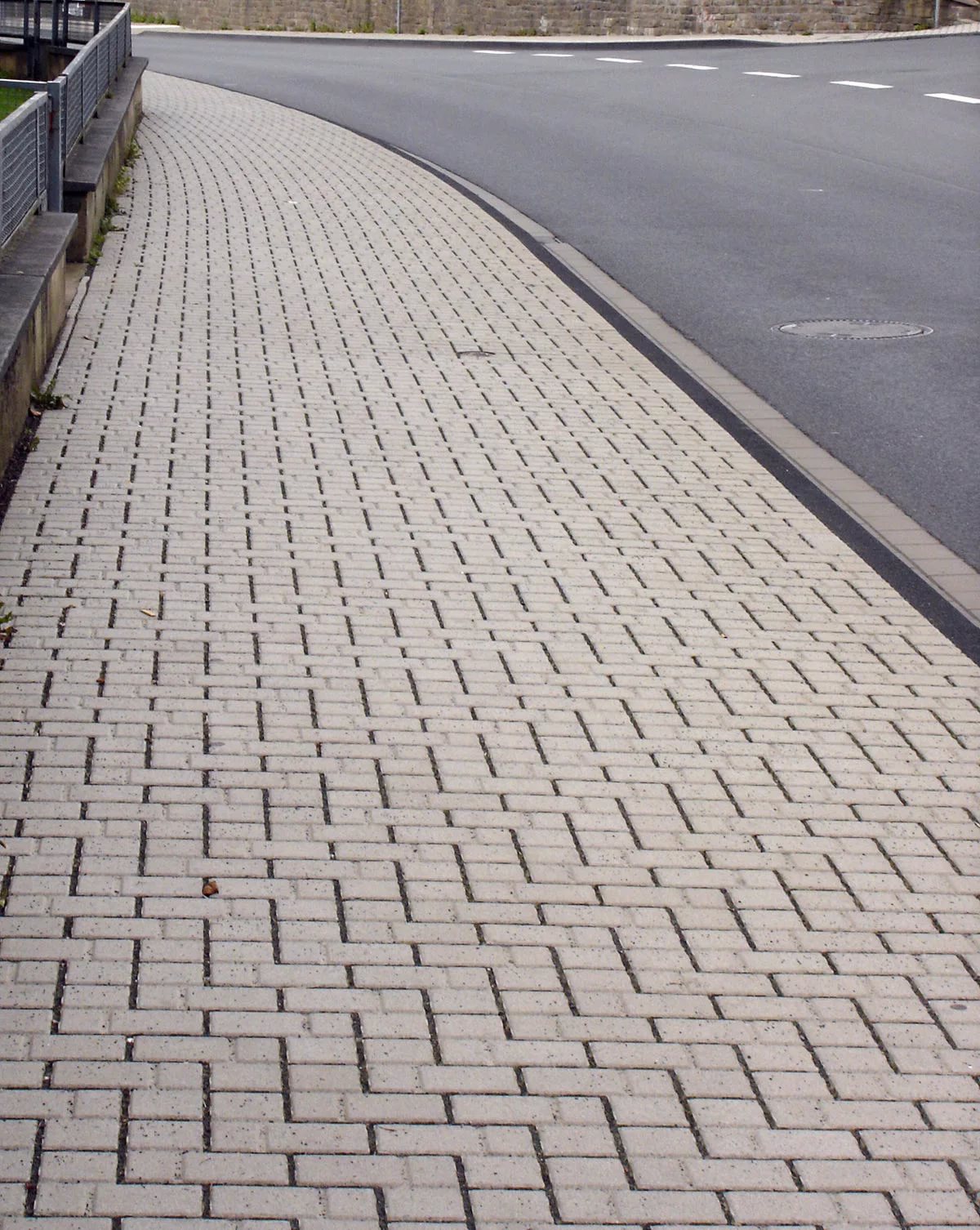 ТРОТУАР
Где и в каком направлении должны двигаться пешеходы при отсутствии тротуара или пешеходной дорожки?
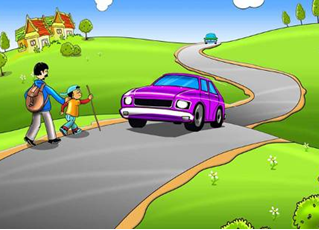 По обочине, навстречу 
движению транспортных 
средств
Что означают сигналы пешеходного светофора?
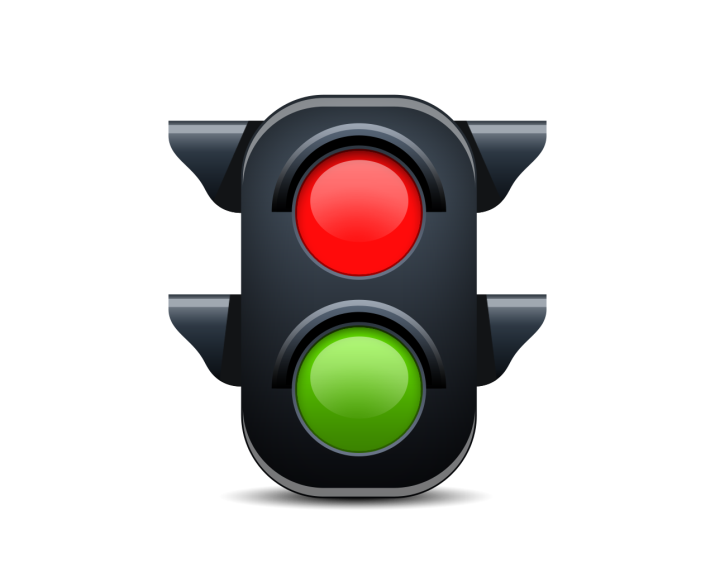 Красный свет означает «остановись, хода нет»
Зеленый – «путь свободен»
В каких местах пешеходам разрешается переходить улицу?
Ответ:
Только по пешеходным переходам, в местах, обозначенных дорожным знаком «Пешеходный переход».
Элементы, изготовленные из специальных материалов, обладающих способностью возвращать луч света обратно к источнику(важно носить пешеходам в тёмное время суток)
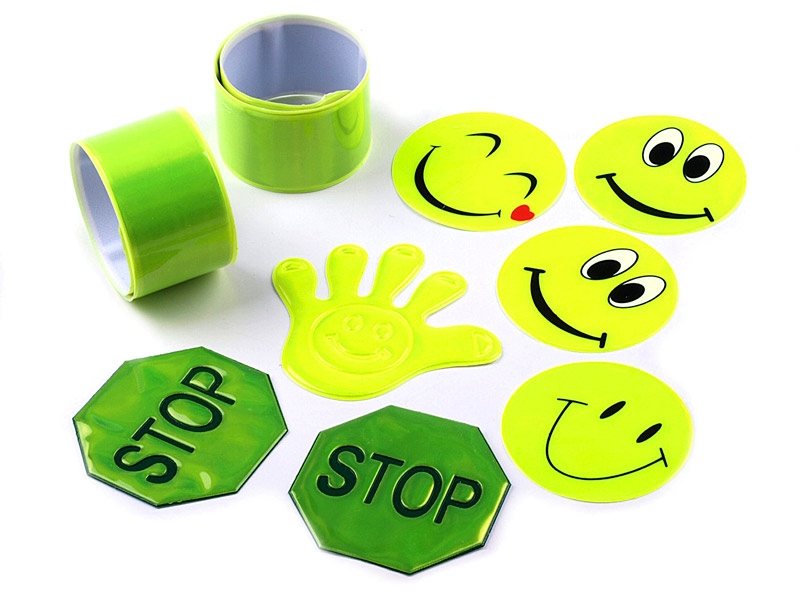 СВЕТОВОЗВРАЩАЮЩИЕ ЭЛЕМЕНТЫ
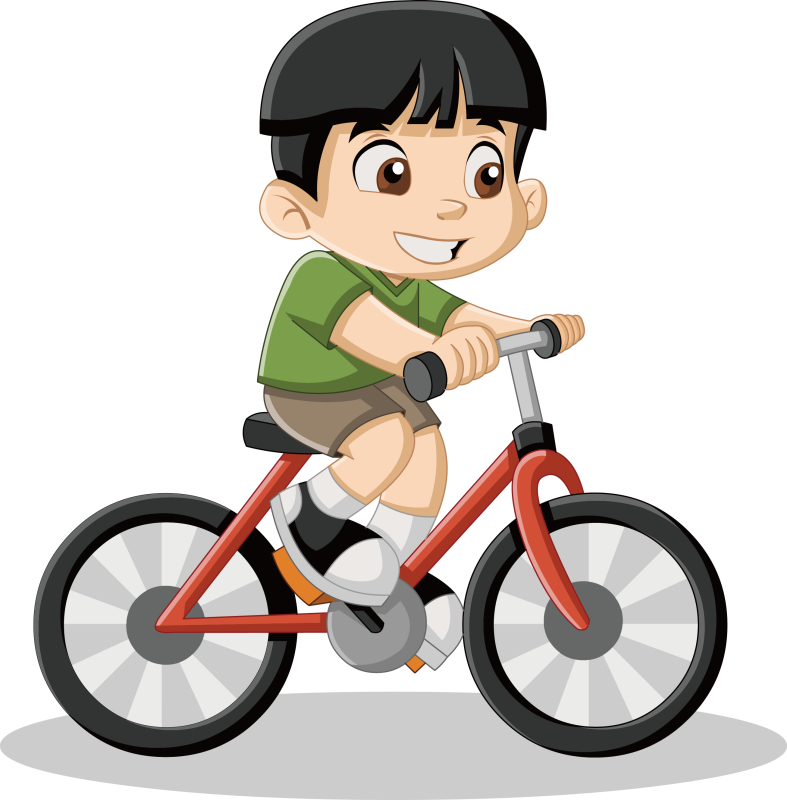 Где можно детям от 7 – до 14 лет
ездить на велосипедах?
по тротуарам, 
пешеходным,
 велосипедным и велопешеходным дорожкам, а также в пределах пешеходных зон.
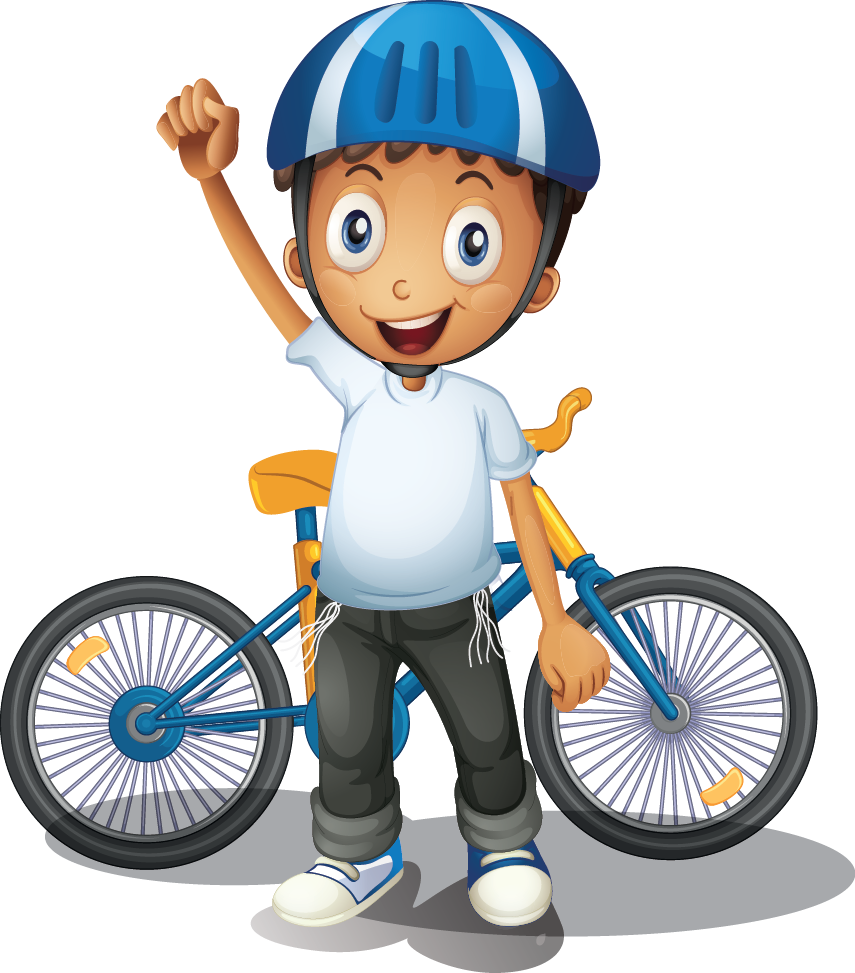 Где можно детям старше 14 лет
ездить на велосипедах?
Движение велосипедистов старше 14 лет возможно в порядке убывания:
По велосипедной, велопешеходной дорожкам или полосе для велосипедистов.
По правому краю проезжей части.
По обочине.
По тротуару или пешеходной дорожке.
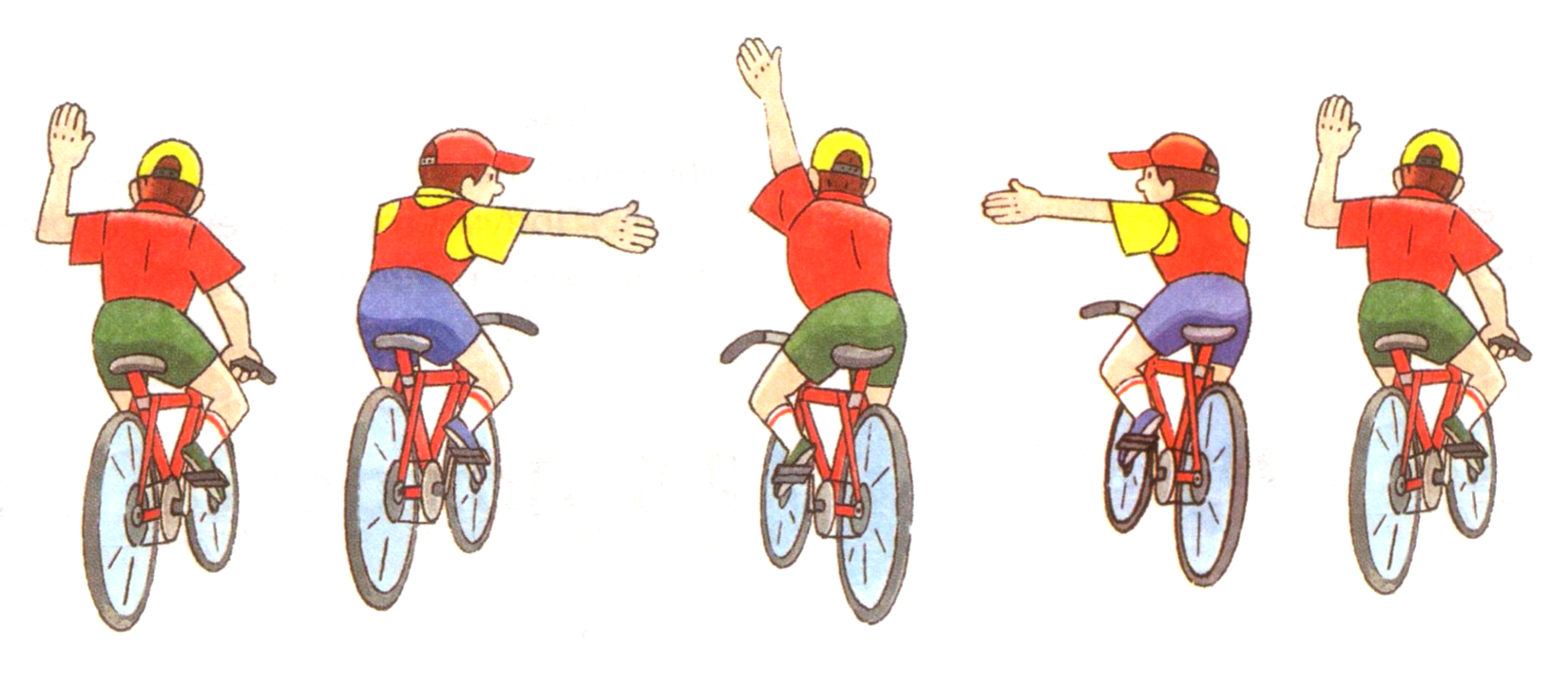 Как на велосипеде показать правый поворот?
Сигналу правого поворота соответствует вытянутая в сторону правая рука либо левая, вытянутая в сторону и согнутая в локте под прямым углом вверх.
Хорошо ли ты знаешь дорожные знаки?
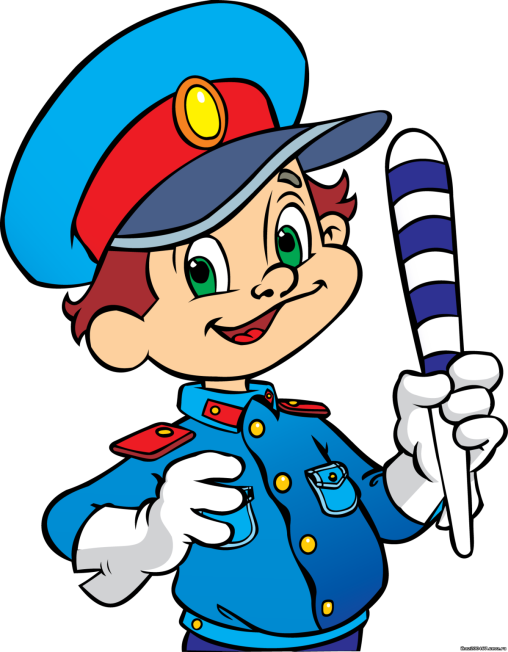 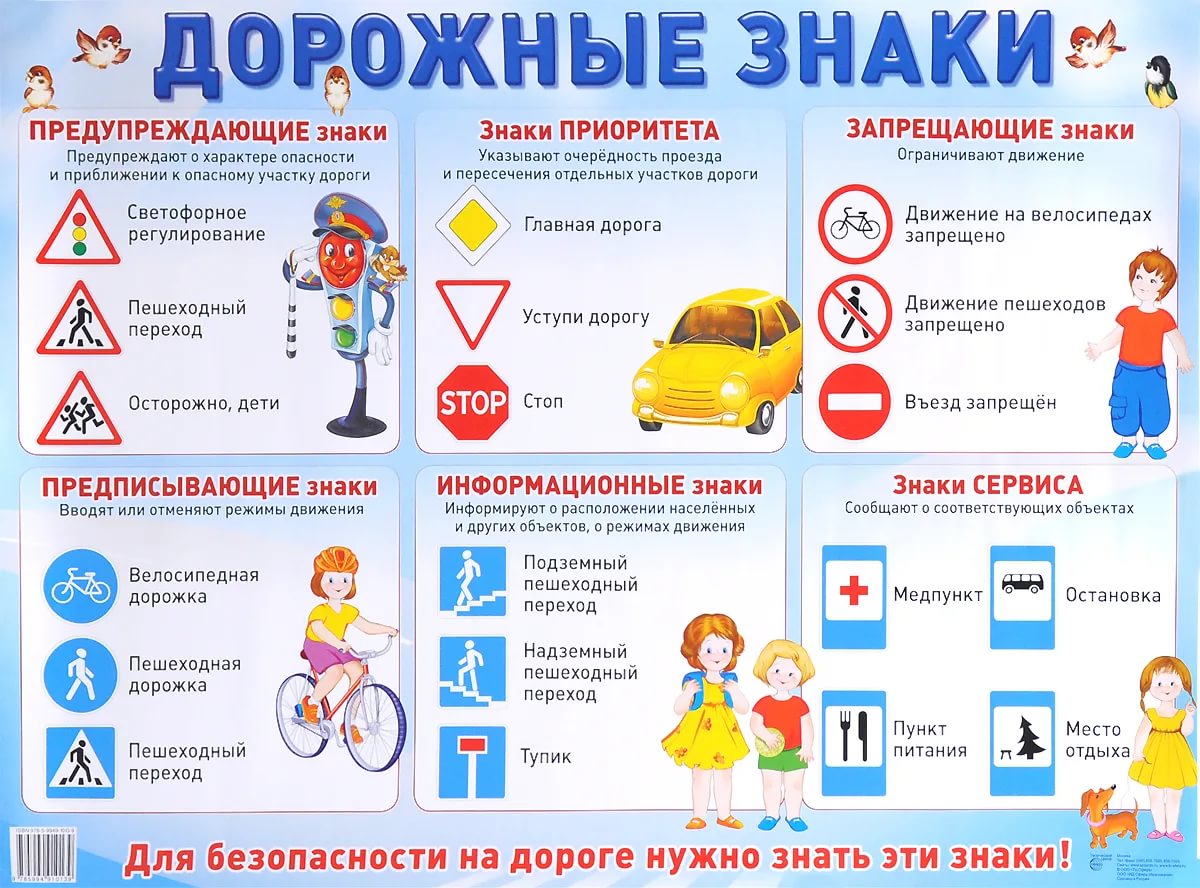 Он укажет поворот
И подземный переход.Без него нельзя никак!Этот друг - …
ДОРОЖНЫЙ ЗНАК
На дорожном знаке том Человек идет пешком. Полосатые дорожки Постелили нам под ножки. Чтобы мы забот не знали 
И по ним вперёд шагали.
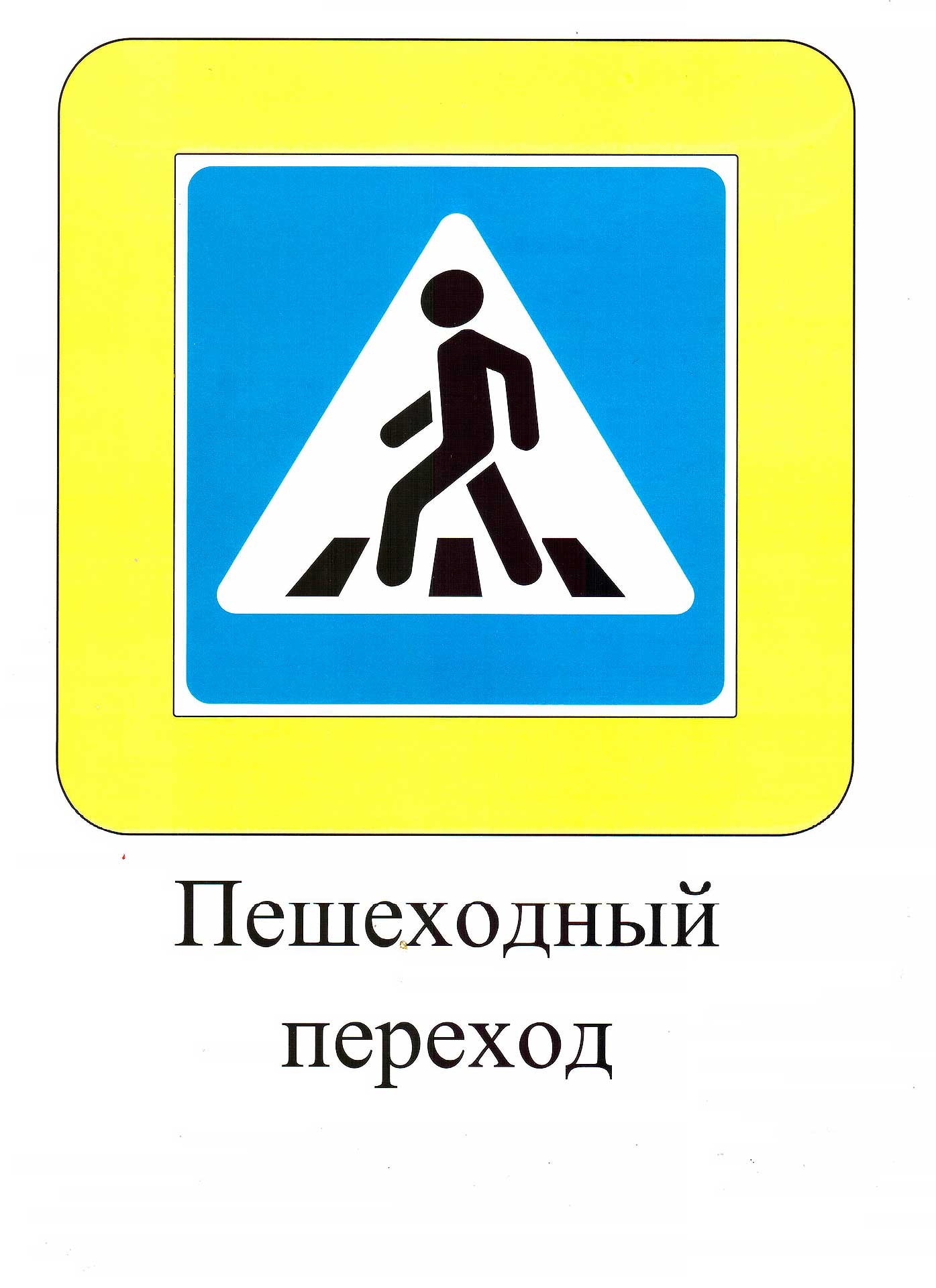 Говорит нам знак: «Друзья!Ездить здесь совсем нельзя!»Кто со знаками знаком,Ходят мимо лишь пешком.
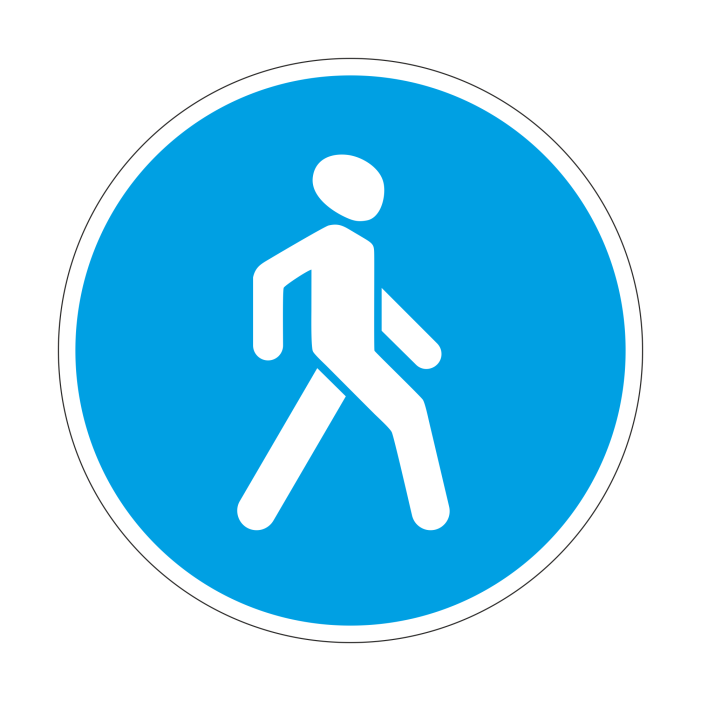 ПЕШЕХОДНАЯ ДОРОЖКА
Если ты поставил ногуНа проезжую дорогу,Обрати внимание, друг:Знак дорожный – красный круг,Человек, идущий в черном,Красной черточкой зачеркнут.И дорога вроде, ноЗдесь ходить запрещено.
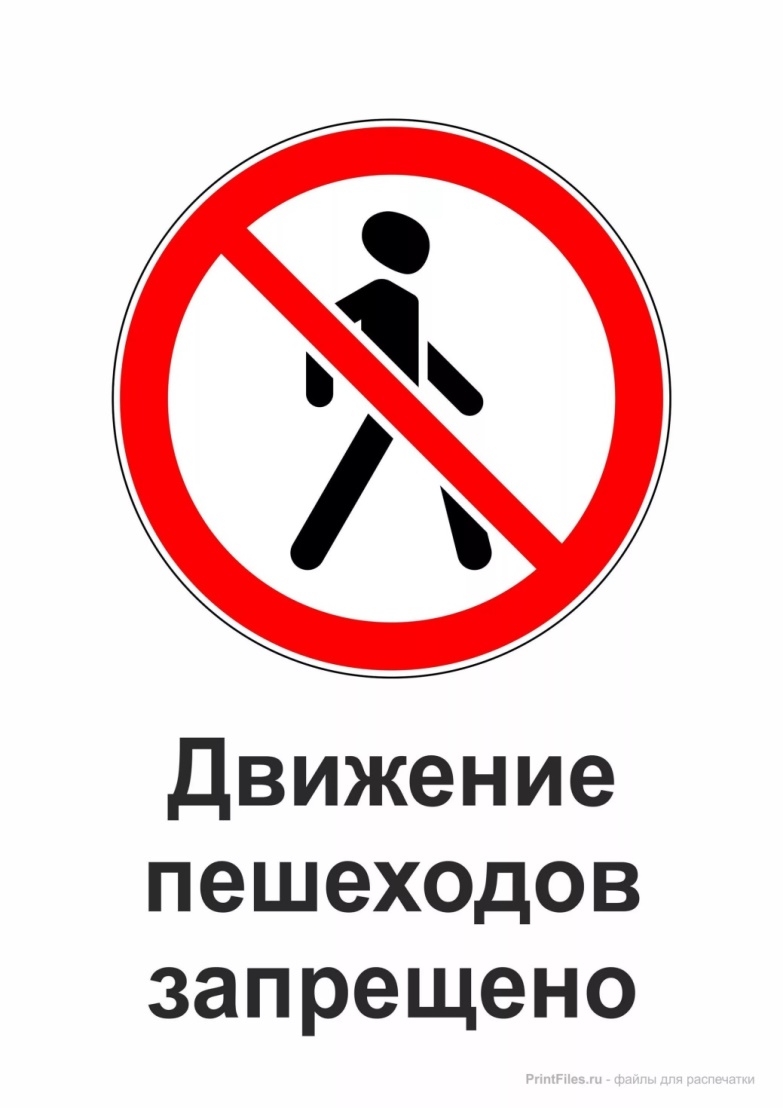 Знает каждый пешеходПро подземный этот ход.Город он не украшает,Но машинам не мешает!
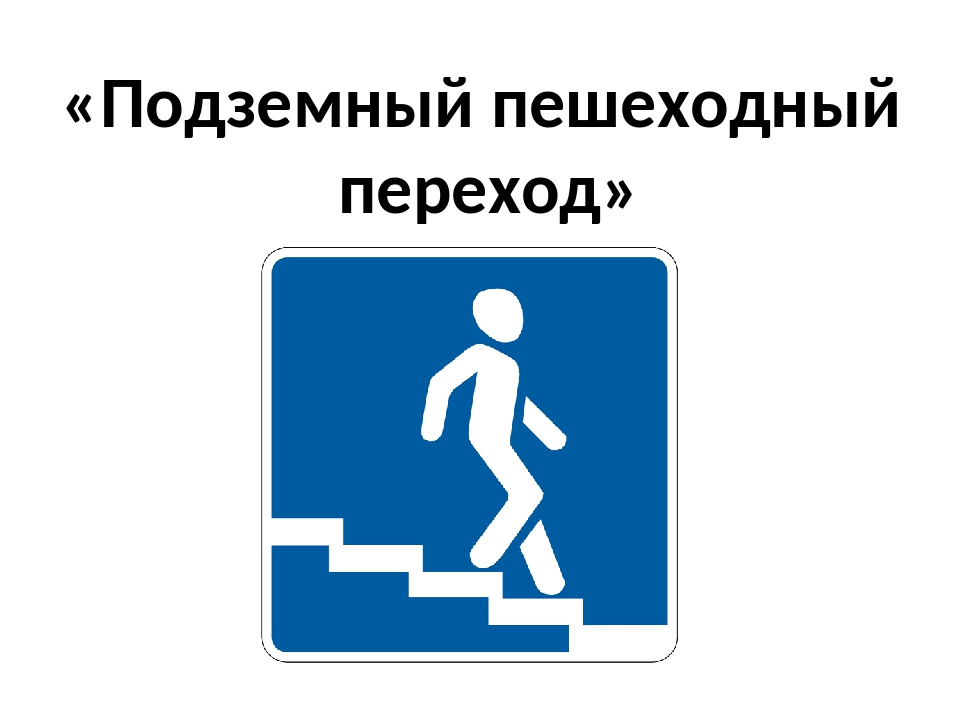 Шли из школы мы домой,Видим – знак над мостовой.Круг, внутри – велосипед,Ничего другого нет.
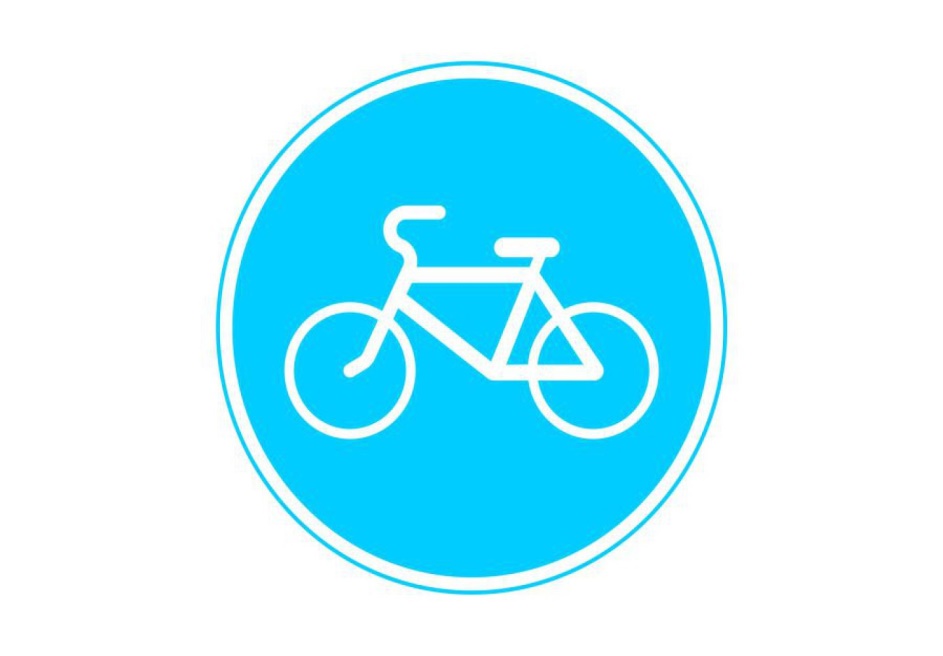 ВЕЛОСИПЕДНАЯ ДОРОЖКА
Строго знак на всех глядит,Он нам строго запретитЕхать на велосипедахИ их родичах – мопедах.
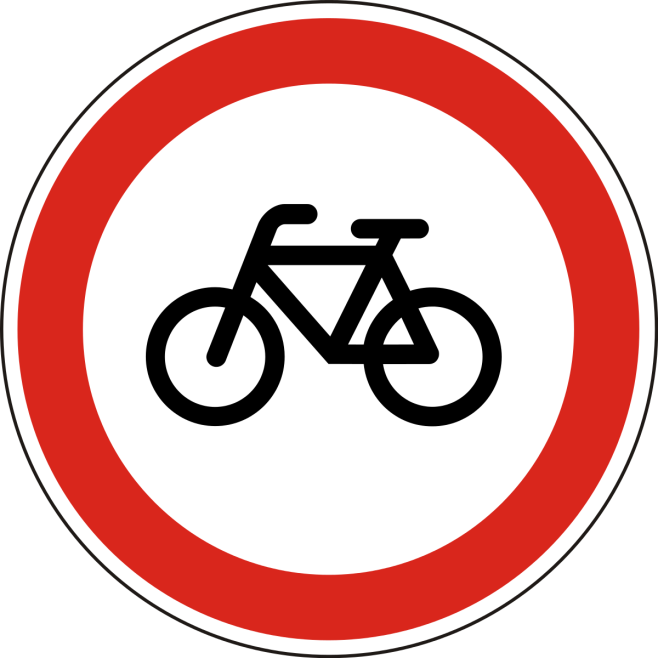 ДВИЖЕНИЕ НА ВЕЛОСИПЕДАХ ЗАПРЕЩЕНО
В этом месте пешеходТерпеливо транспорт ждет.Он пешком устал шагать,Хочет пассажиром стать.
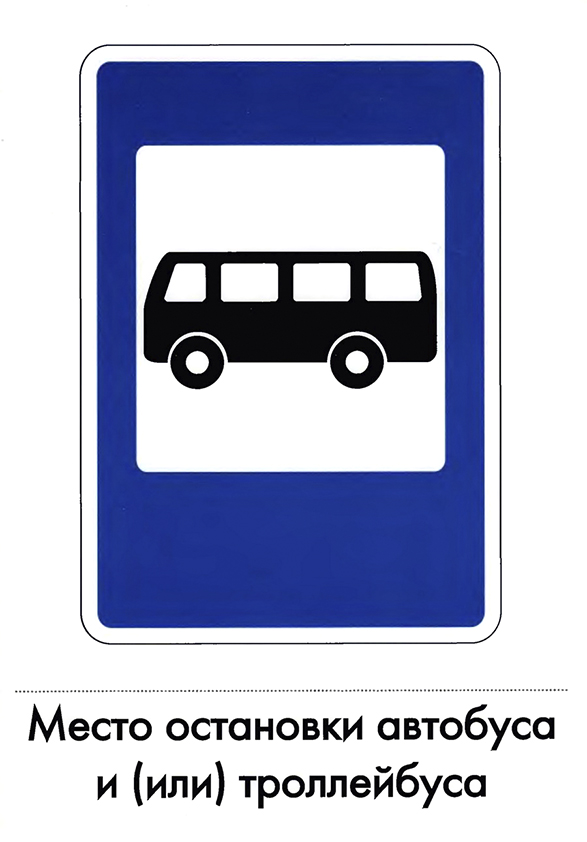 Молодцы!
Отличная работа!
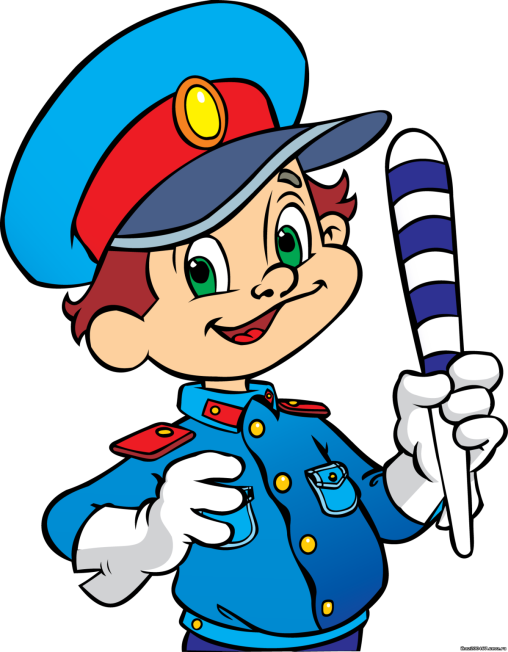